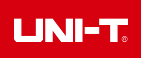 UTP1310 开关型直流稳压电源
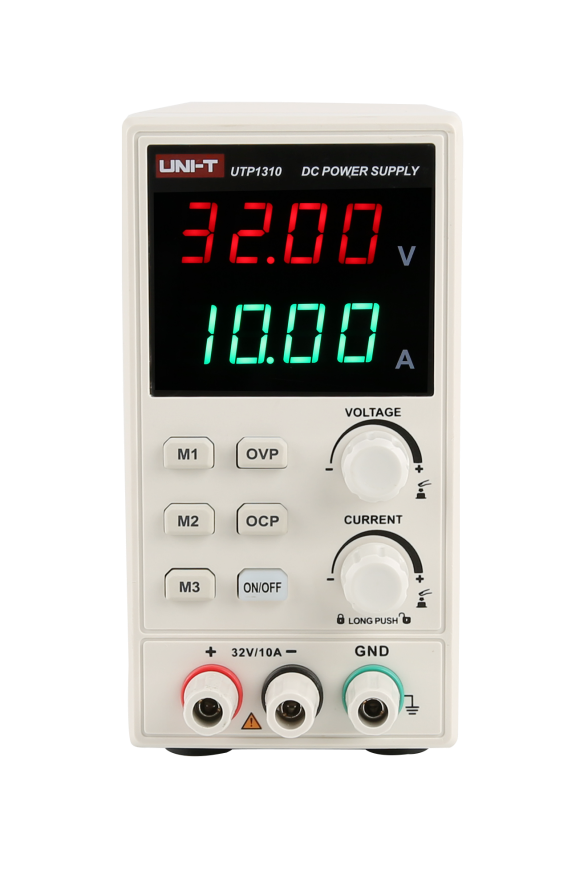 经销渠道
www.uni-trend.com.cn
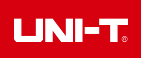 产品概述
UTP1310是高品质，高稳定性的经济型直流稳压电源，LED四位电压、电流显示，具有过压保护（OVP）、过流保护（OCP）、过温保护（OTP）等功能，OVP/OCP值可根据使用者要求设置。极高的稳定性，极强的可靠性使得它成为应用于各大院校及企业生产线、家电维修单位等场景的理想工具。

额定输出电压：0~32V
额定输出电流：0-10A
设置分辨率：10mV/1mA
四位电压/电流高精度显示
过压及过流保护
键盘锁定
三组设置存储/调出
独立输出开关
编码器调节
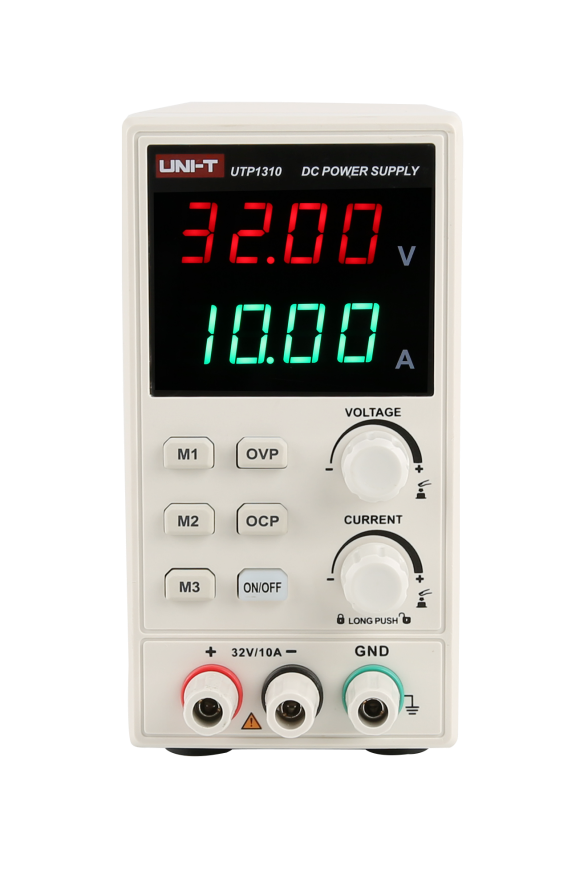 1. 经典外观设计，功能强大而轻巧便携
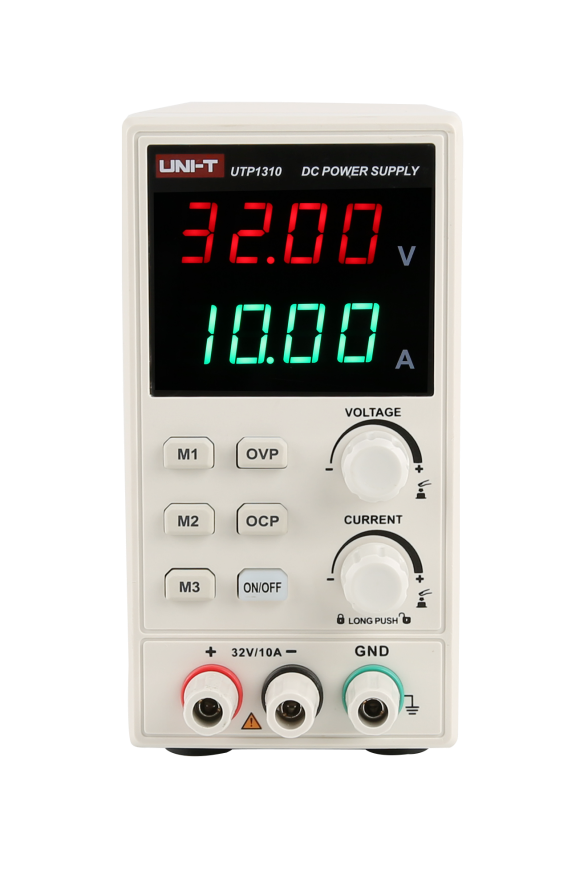 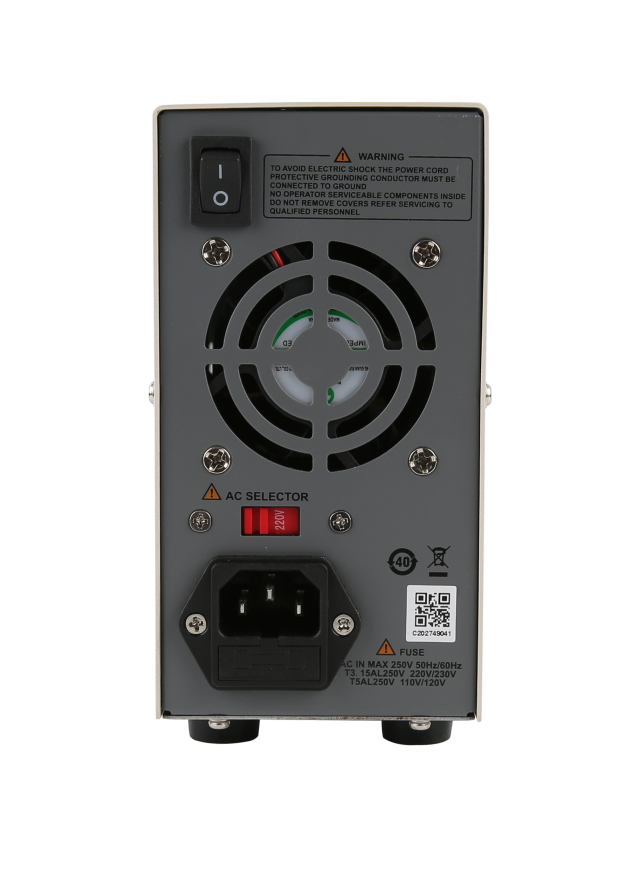 电源供电开关
LED四位显示
散热风扇
过压、过流保护
电压电流控制旋钮
三组存储值
电压选择开关
电源电压输入
输出开关
保险丝座
输出通道及接地端
2. 电压、电流输出独立控制
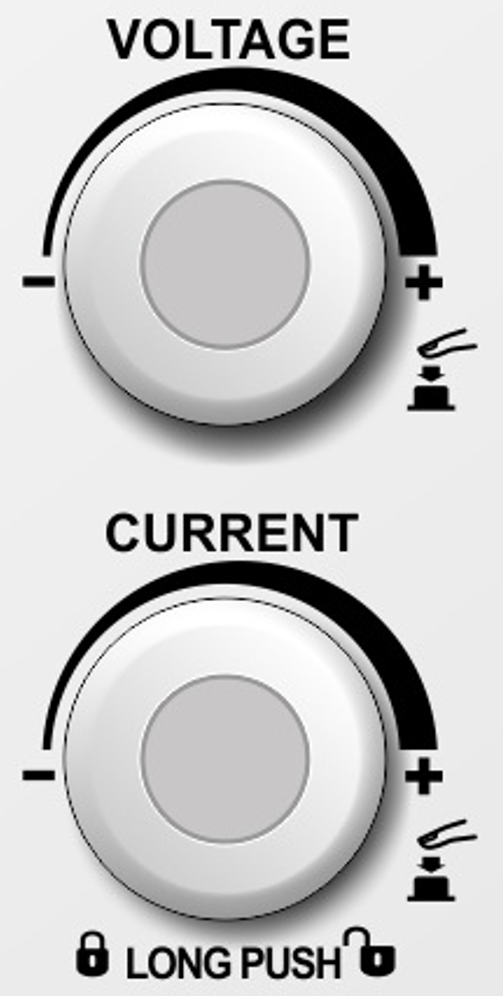 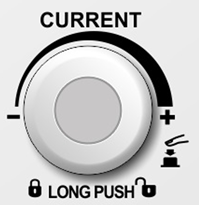 3. 高分辨率
分辨率10mV/1mA
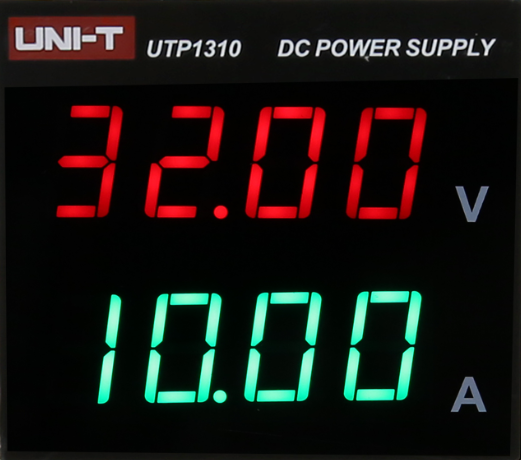 4. 过流、过压保护
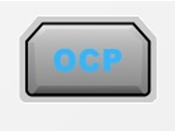 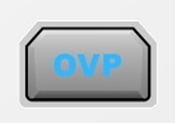 实际输出值高于设定值时保护功能被触发，屏幕显示“-ER OVP-”
实际输出值高于设定值时保护功能被触发，屏幕显示“-ER OCP-”
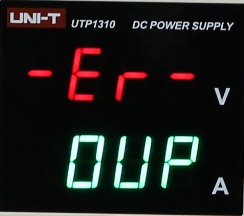 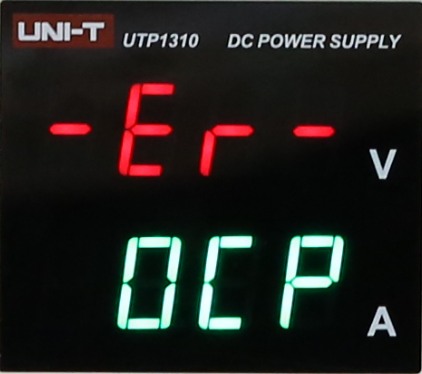 5. 三组存储可调用
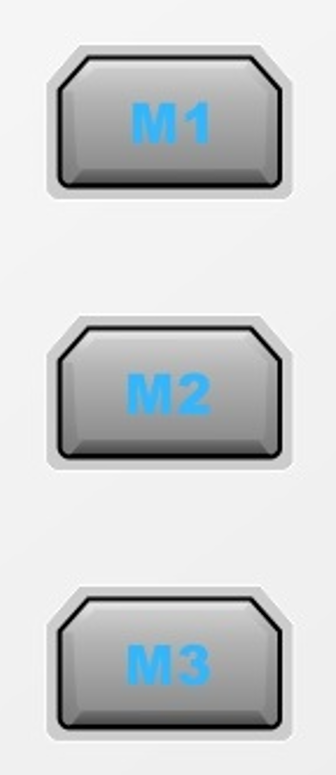 6. 编码器调节 - 提高寿命、精度
普通电源
UTP1310
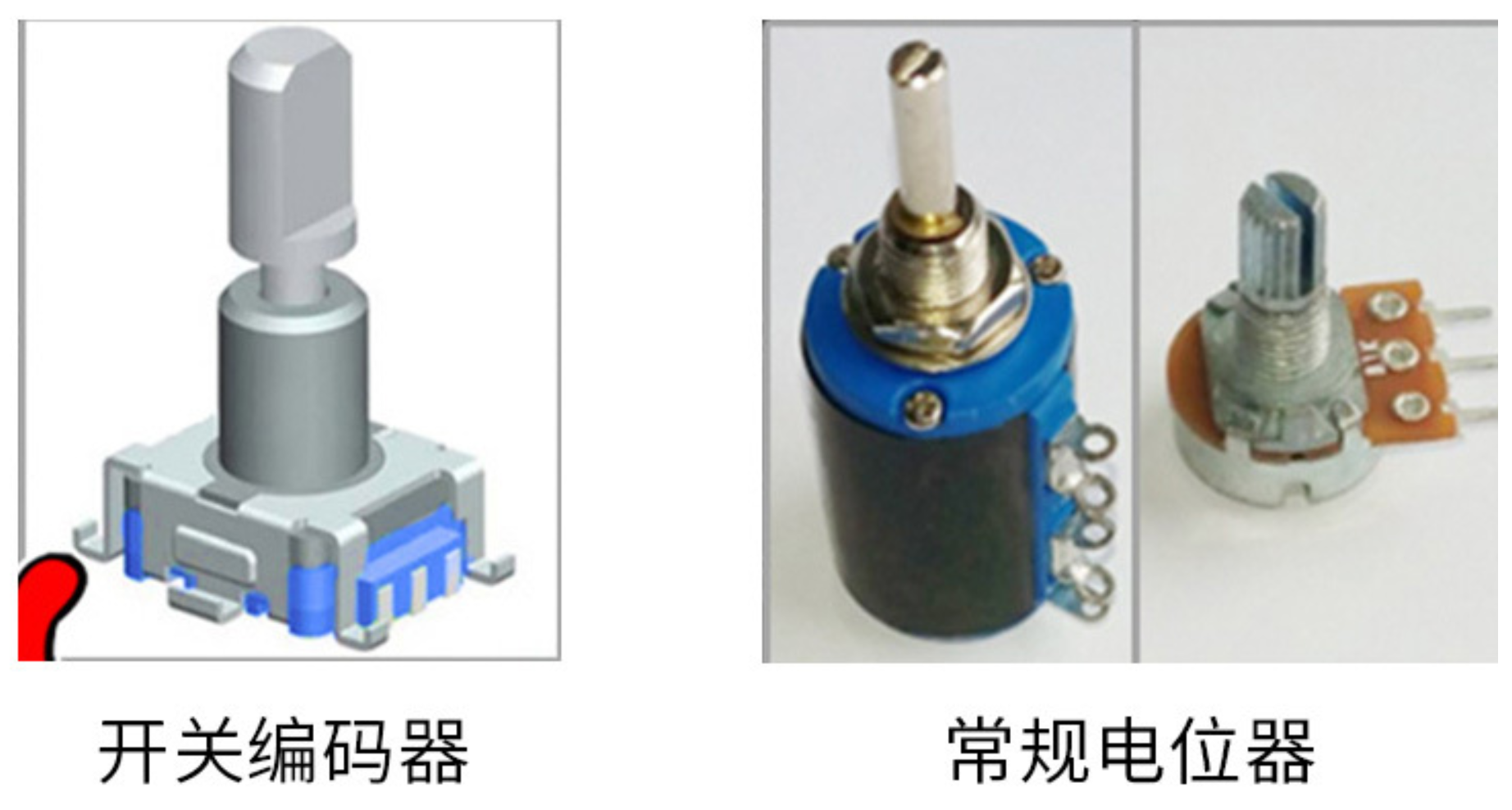 7. 面板锁定功能 – 长按锁定面板，防止误操作
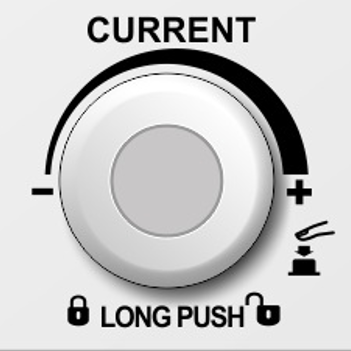 8. 电压输出测试
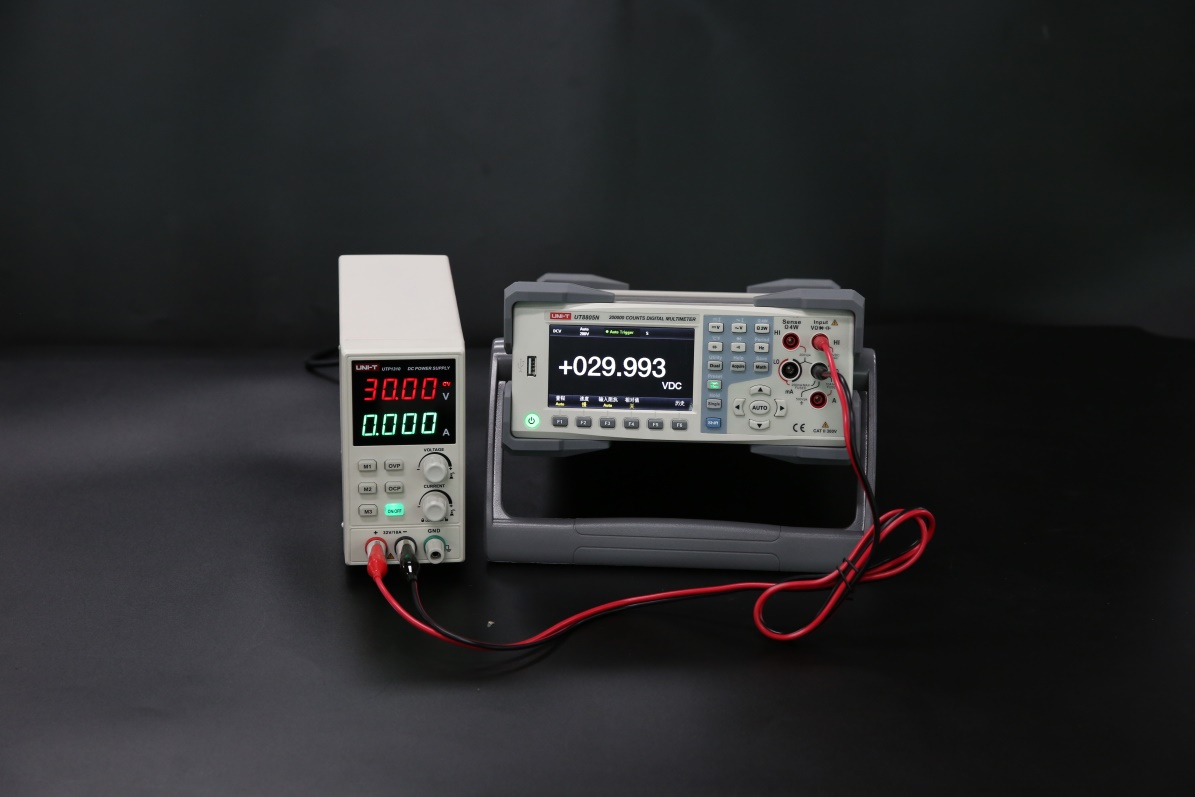 9. 电流输出测试
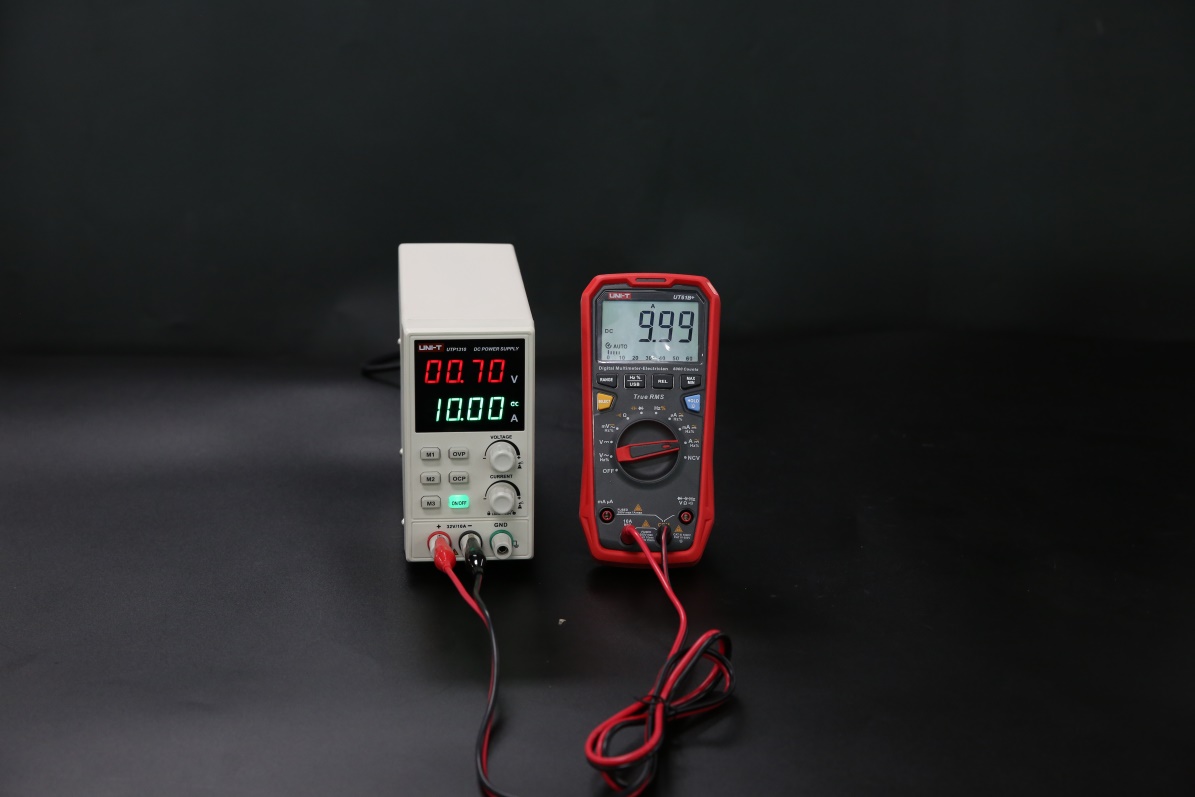 10. 纹波测试
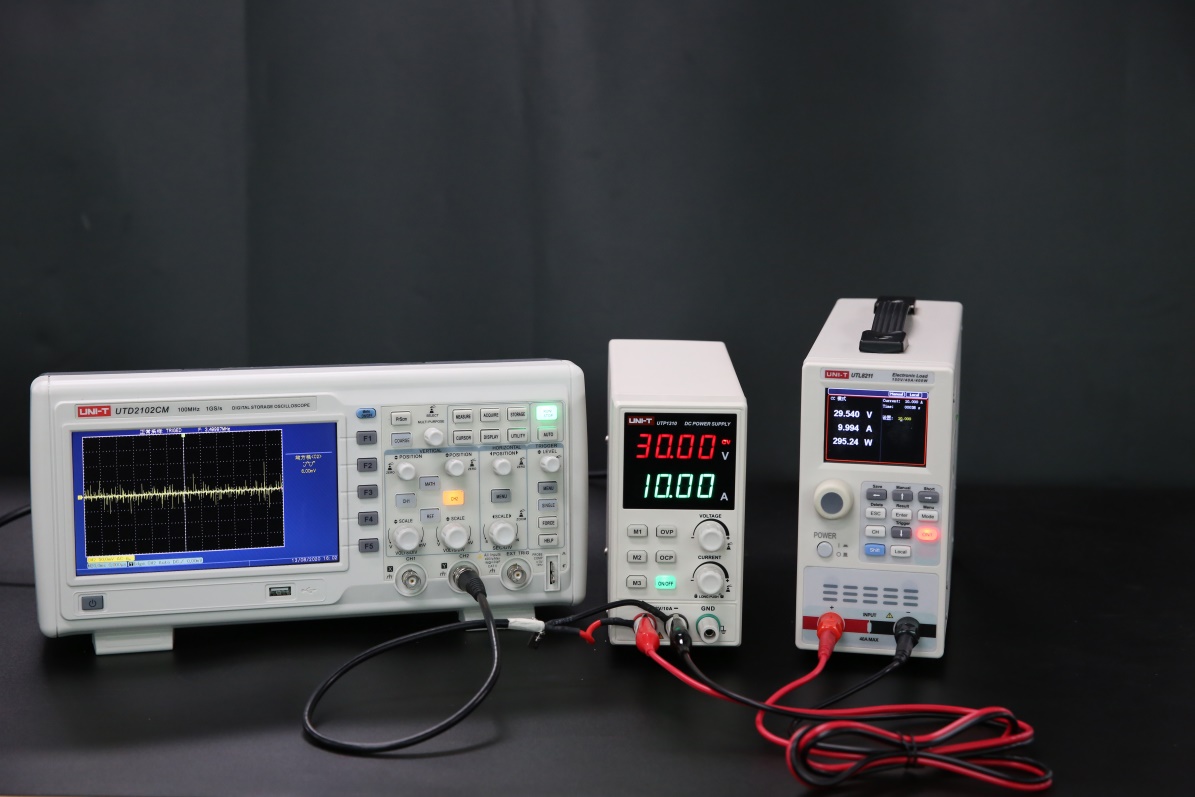 6mV
11. 关键参数：
12. 同系列对比
订购信息
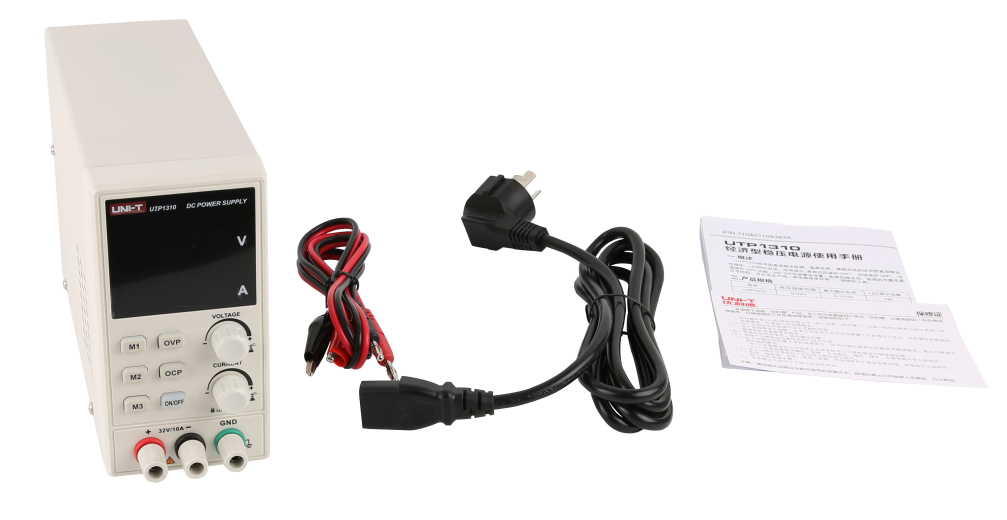